Hvordan spiller vi sammen hvis stress rammer?
Slagteri- og Kødbranchens Arbejdsmiljødag 4.11.2014
Hvorfor skal jeg høre på en psykiater?
Stress kan medføre psykisk sygdom
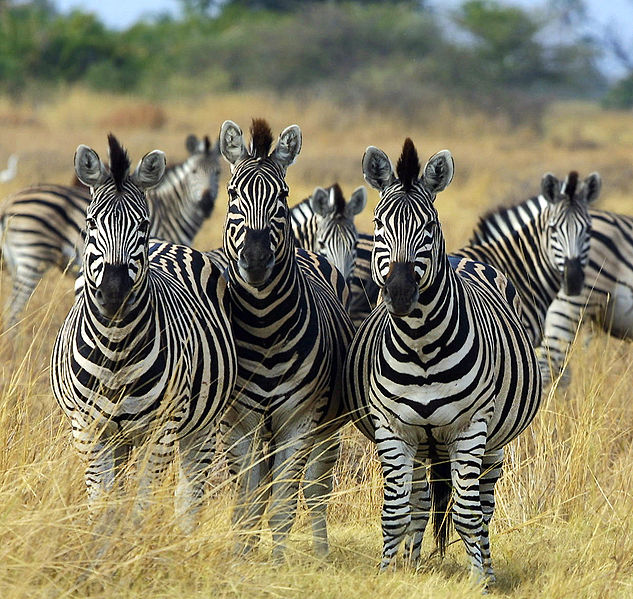 Stress
Hvorfor skal vi interessere os ?Hvad er stress?Hvad kan vi gøre ved det?
Hvorfor?
Produktivitet
Grad af Stress
Hvorfor?
60% af sygefravær skyldes stress14% har sagt et job op pga. stressStressede medarbejdere har 33% lavere produktivitet				Amerikanske spørgeskemaundersøgelser
Hvad?
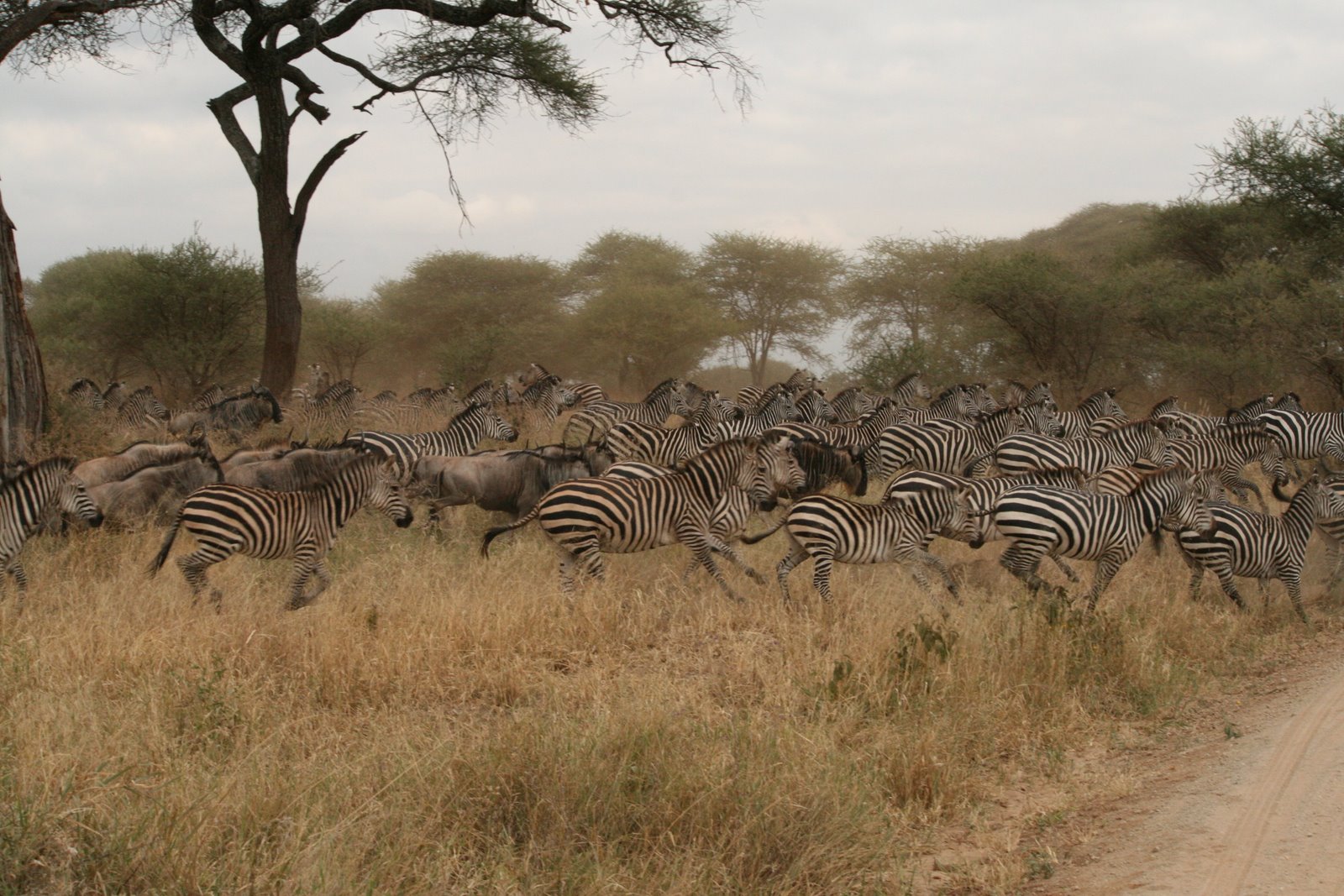 Hvad?
Alle udfordringer medfører en stressreaktion

Stressreaktionen gør at vi kan præstere mere i perioder

Skadelig stress opstår mellem mennesker
Forebyggelse
Skadelig stress:

		Uretfærdighed 
				Arb. Med. Klinik Aarhus Uni. Hosp.
				
			Mangel på anerkendelse
				Pernille Steen Pedersen, PPclinic
Hvordan?
At forebygge skadelig stress

At helbrede skadelig stress
Forebyggelse
Forebyggelse
En ledelsesopgave:

Respekt  /  anerkendelse /  feed-back

		Pernille Steen Pedersen, PPclinic og CBS
Forebyggelse
Anerkendelse, 
som ikke passer til medarbejderen, 
virker negativt
Forebyggelse
Procesmester
	Processen, arbejdsmiljøet, kollegerne


2. Problemløser
	Problemet, opgaven, resultatet
Forebyggelse
Procesmester:	
	Social støtte, hjælp og tak

2. Problemløser:
	Faglig opbakning og opmærksomhed
Helbredelse
Helbredelse
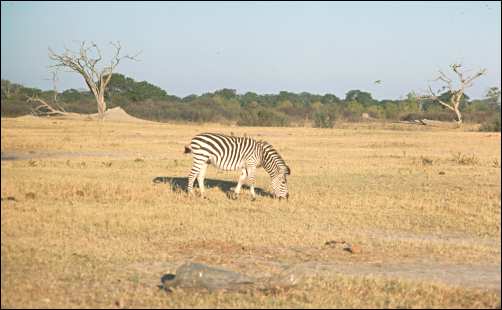 Helbredelse
Bevar kontakt før og under sygemelding
		-Undgå berøringsangst og skyld

Undgå langvarige sygemeldinger
		(2-3 uger)
		
Start tidligt og gradvist op igen
Gradvist
Tid
Opgaver
Ansvar
Forudsigelighed
Arbejdsintensitet
Helbredelse
Kombinationsbehandling – 
	Læge, psykolog, arbejdsplads

Fokus på hurtig bedring

Ikke fred og ro…
[Speaker Notes: Efter arbejdspladsen
Kan den formuleres som arbejdspladsens værktøjskasse: Det drejer sig om at hjælp personen til den rigtige behandling
Intensiv i starten, derefter med længere mellemrum, langsigtet opfølgning
Tidsafgrænsede behandlingsforløb
Beskriv Behandlingsprogrammet med ord, incl. tidshorisont
Husk prognose]
Helbredelse
Arbejde og ledelse er en del af behandlingen af stress
[Speaker Notes: Efter arbejdspladsen
Kan den formuleres som arbejdspladsens værktøjskasse: Det drejer sig om at hjælp personen til den rigtige behandling
Intensiv i starten, derefter med længere mellemrum, langsigtet opfølgning
Tidsafgrænsede behandlingsforløb
Beskriv Behandlingsprogrammet med ord, incl. tidshorisont
Husk prognose]
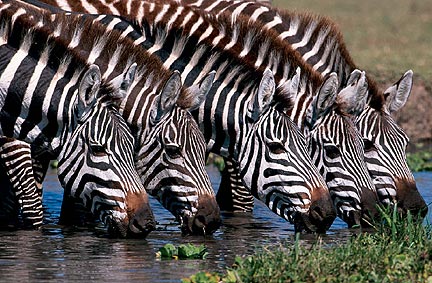